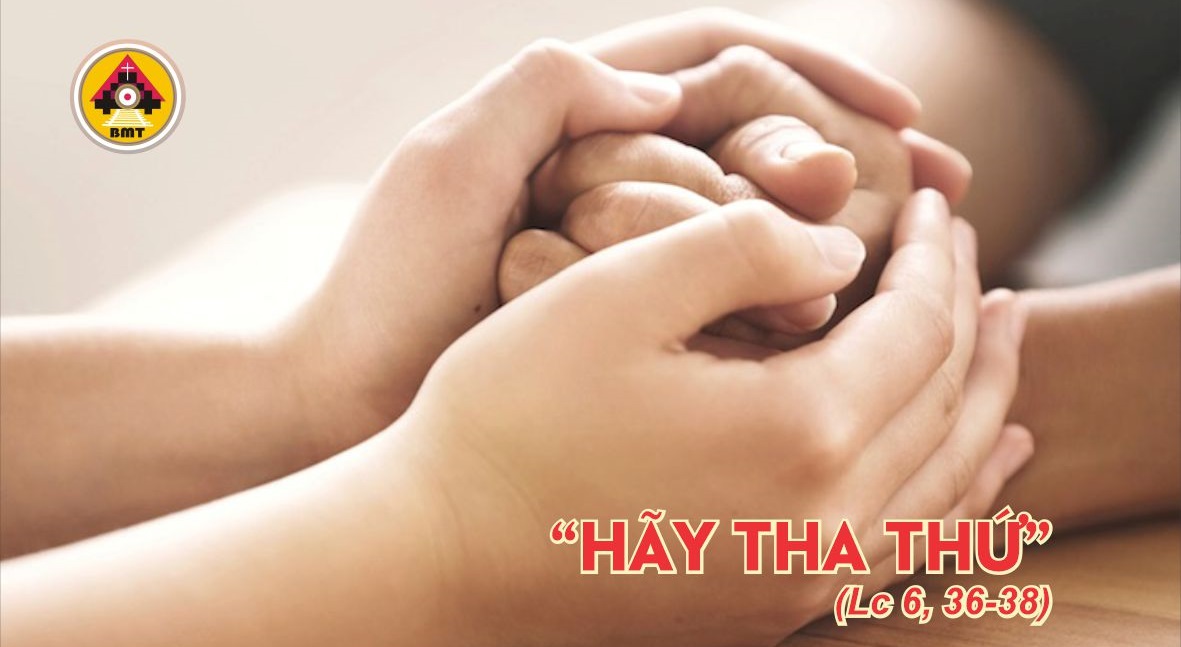 THỨ HAI TUẦN II MÙA CHAY
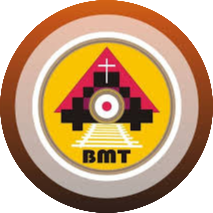 Ca nhập lễ
Lạy Chúa, xin cứu chuộc và thương xót tôi. Chân tôi đứng vững trên đường ngay thẳng, tôi sẽ chúc tụng Chúa trong các cộng đoàn.
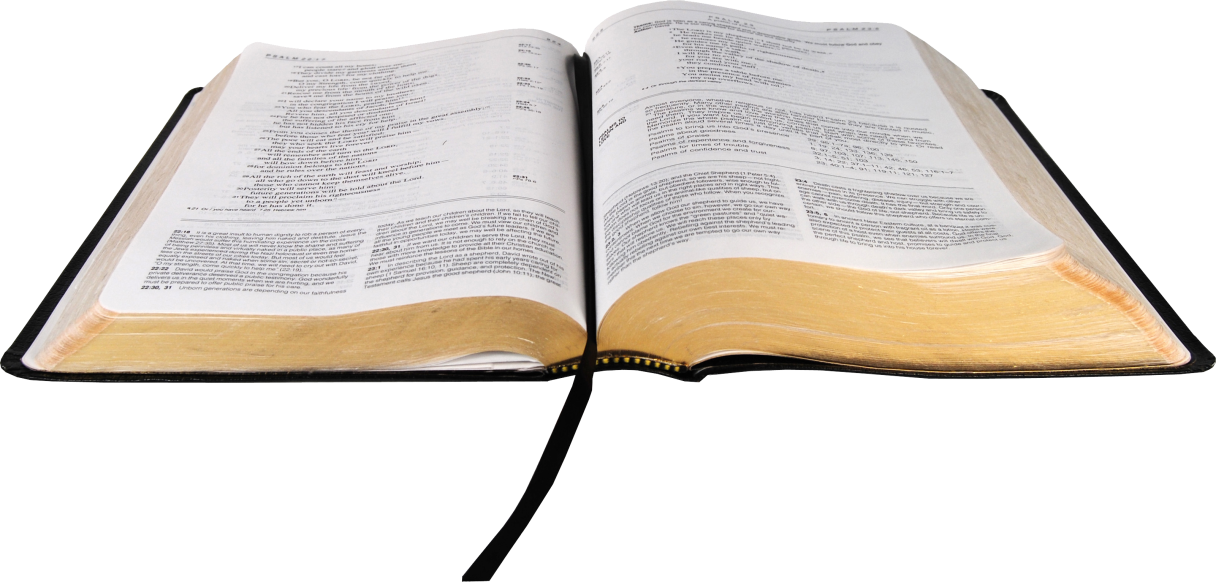 Bài Ðọc I: Ðn 9, 4b-10
Trích sách Tiên tri Ða-ni-en.
“Chúng con đã phạm tội và đã làm điều gian ác”.
Ðáp Ca:  Tv: Tv 78, 8. 9. 11 và 13Ðáp: Lạy Chúa, xin đừng xử với chúng con như chúng con đáng tội
Câu Xướng Trước Phúc Âm:
Ôi lạy Chúa, xin tạo cho con quả tim trong sạch. Xin ban lại cho con niềm vui ơn cứu độ.
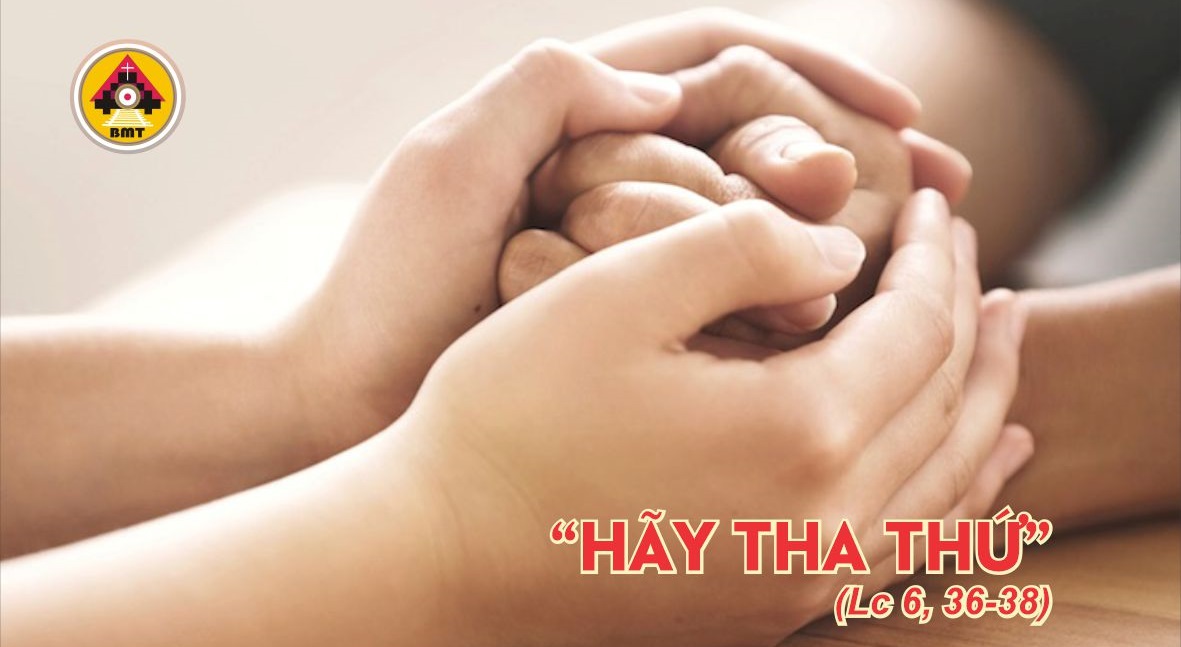 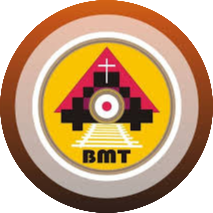 Phúc Âm: Lc 6, 36-38
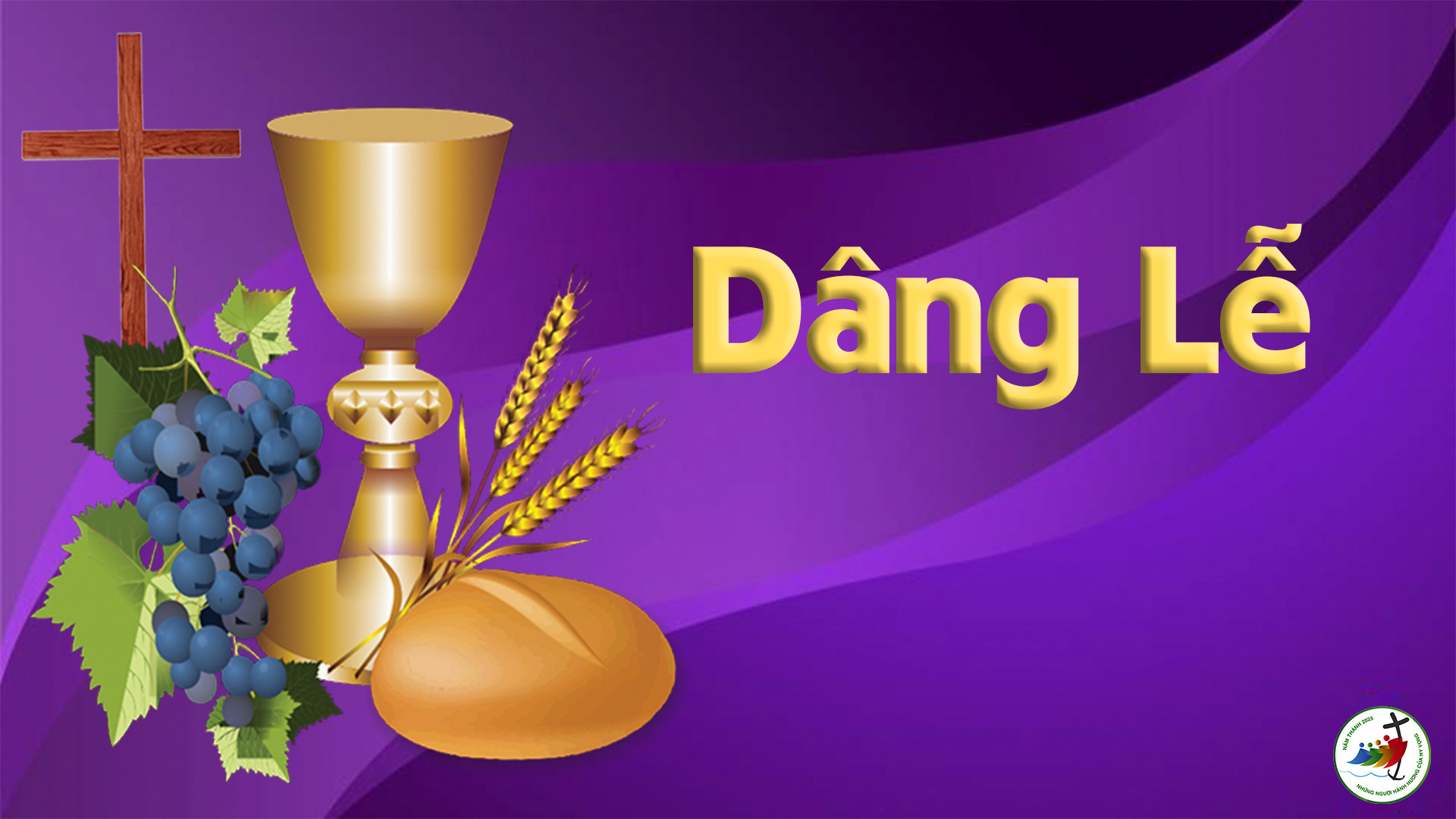 Ca Hiệp Lễ
Chúa phán: “Các ngươi hãy có lòng thương xót như Cha các ngươi là Đấng hay thương xót.
Ca Kết Lễ
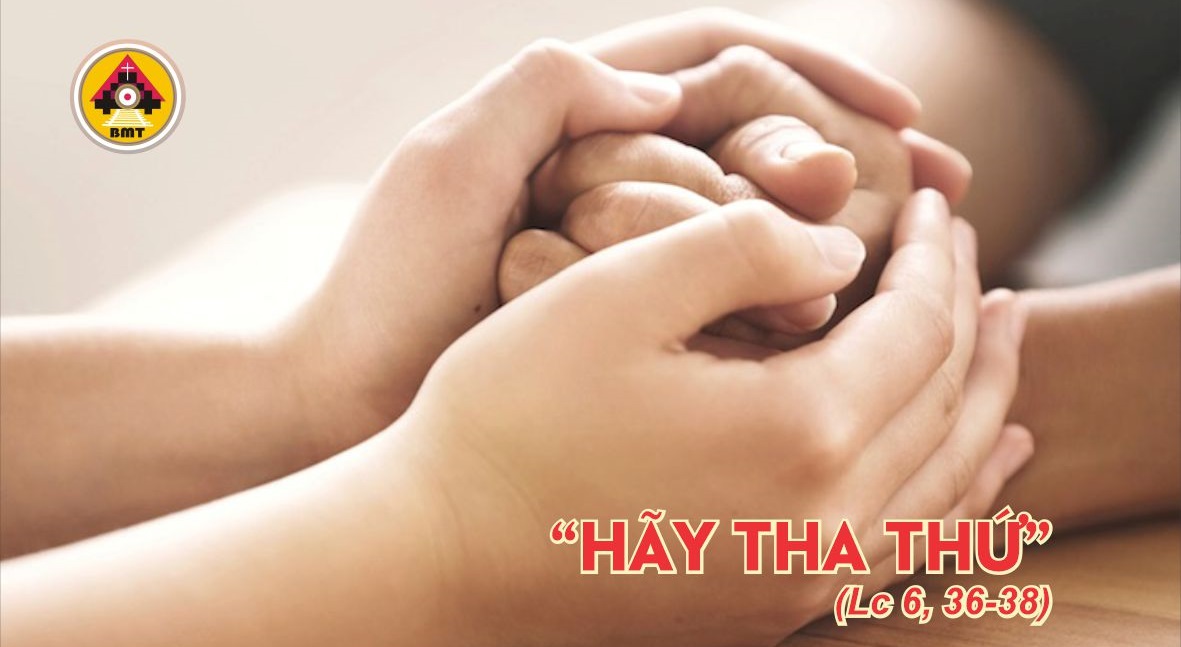 THỨ HAI TUẦN II MÙA CHAY
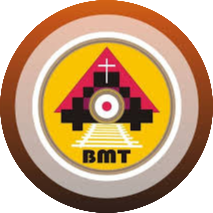